Living Bridge Project 2020-2021Tom Spiro, MacLane KeohaneOcean Engineering, University of New Hampshire, Durham, NH 03824Advisors: Martin Wosnik, Patrick O’Byrne
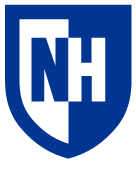 Introduction
Results
Tidal Turbine Platform Memorial Bridge Portsmouth, NH
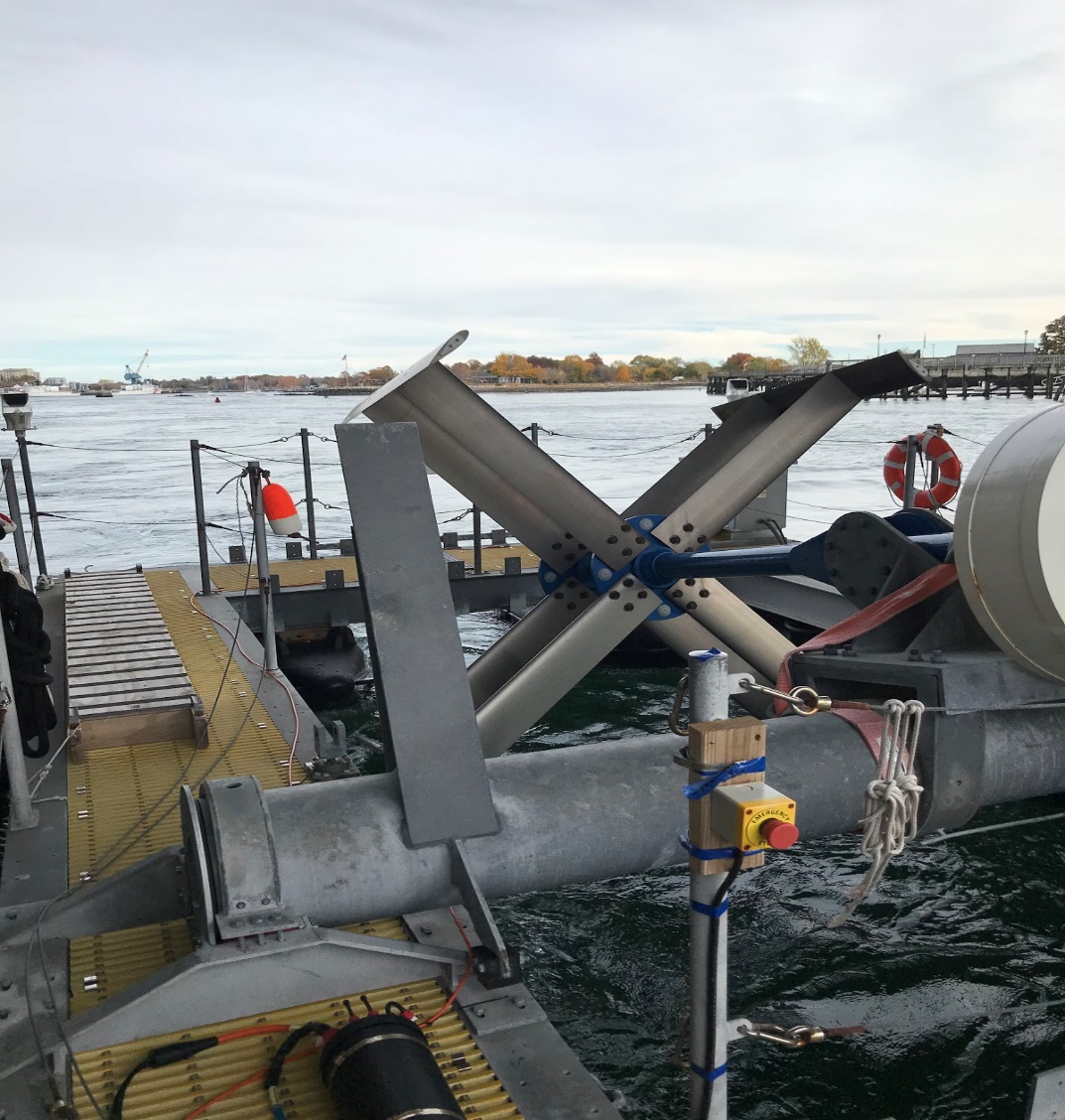 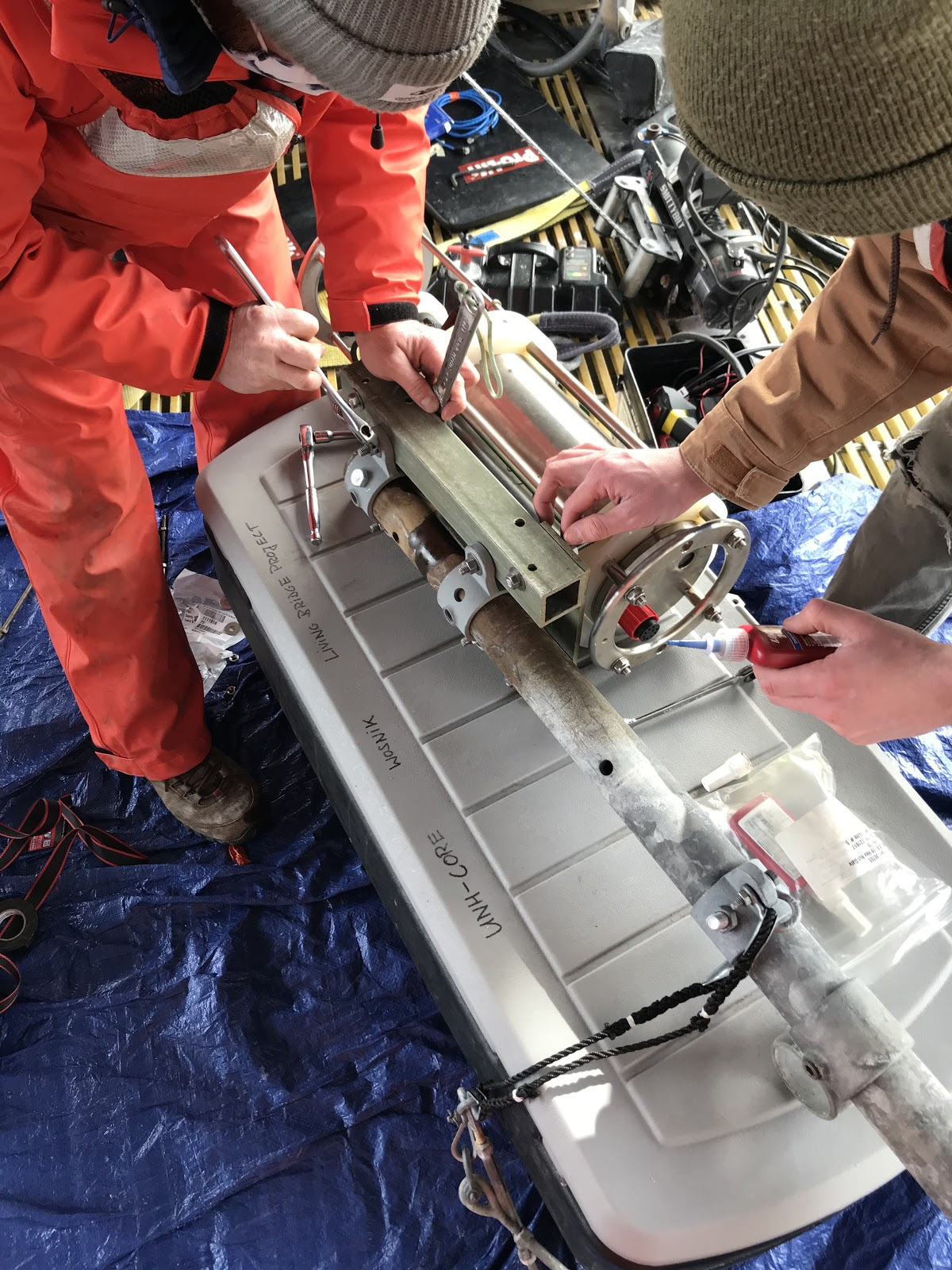 We now have a successful livestream of data in 5-minute intervals that allow for interpretation of the constant changing environmental parameters in the Piscataqua River.
It is clear the tidal current oscillation is relevant in the data trends of Salinity, Temperature, and Chlorophyll
The living bridge Team obtained long term environmental data set measured by a Midas CTD+ at the Memorial Bridge Tidal Turbine platform in Portsmouth, NH. Recorded data  is now accessible from the mobile Scada Data system from the deployed Midas CTD+, and environmental parameters like Turbidity, Chlorophyll, Temperature, Salinity, and Pressure can help monitor the local waterways condition.
Conclusions
Methodology
Calibration, Configuration of Midas CTD+
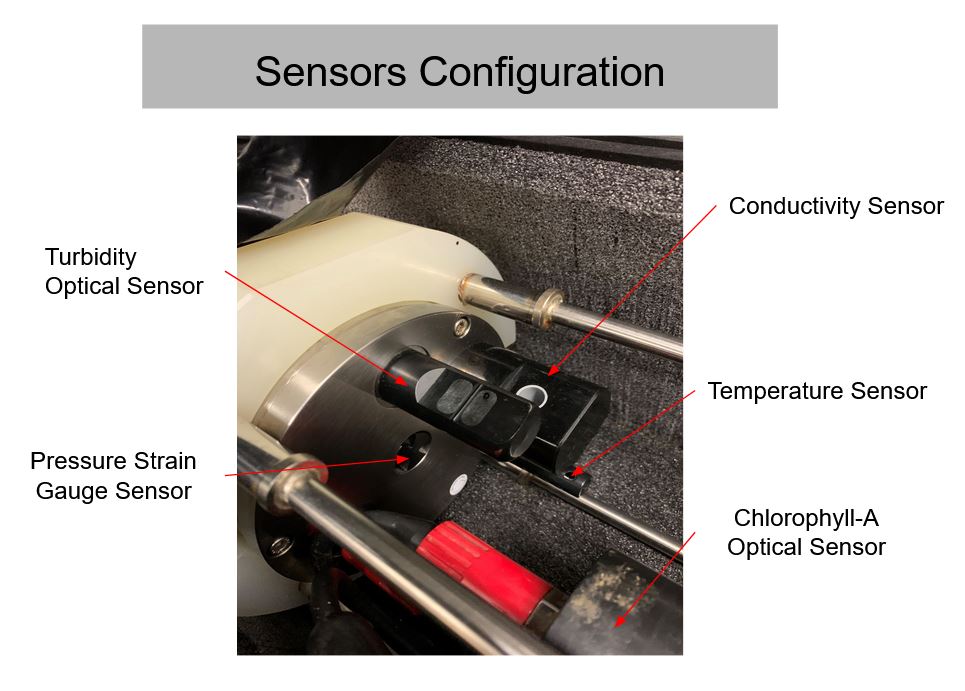 Comparing data provided from Dr. Elizabeth Harvey collected at the Jackson Estuarine Laboratory from the Midas CTD+ we can draw conclusions on our hypothesis. These comparative findings reiterate the fact our hypothesis about Chlorophyll concentrations being higher in the more stagnant Great Bay than that of the highly circulated Piscataqua River System seems likely.
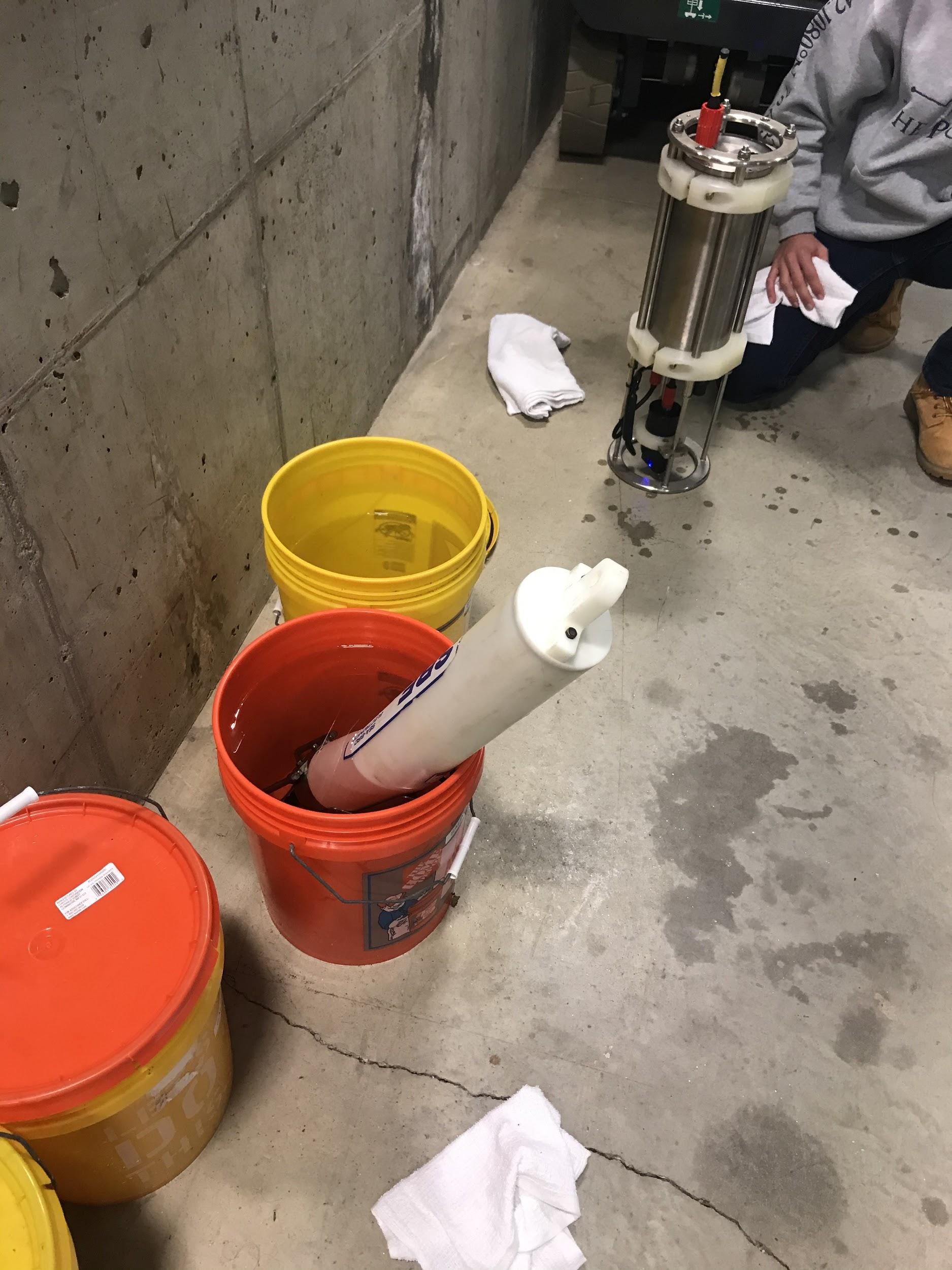 Create deployment and measurement plan of CTD+ instrument
Calibrate sensors, including optical sensors
Prepare mounts and replace parts as needed
Prepare all instrumentation for long term deployment
Perform long term environmental measurements
Analyze continuous data flow from SCADA data system
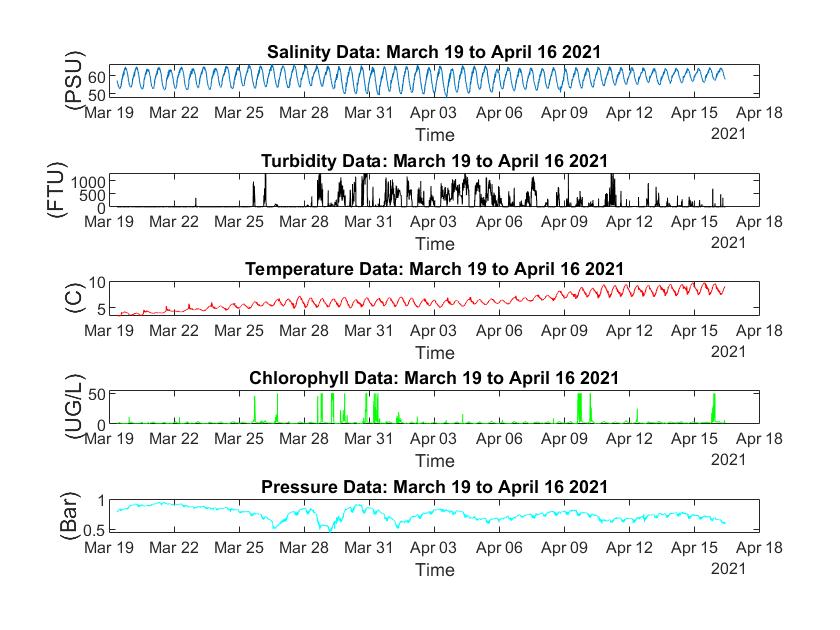 Data
Graphs
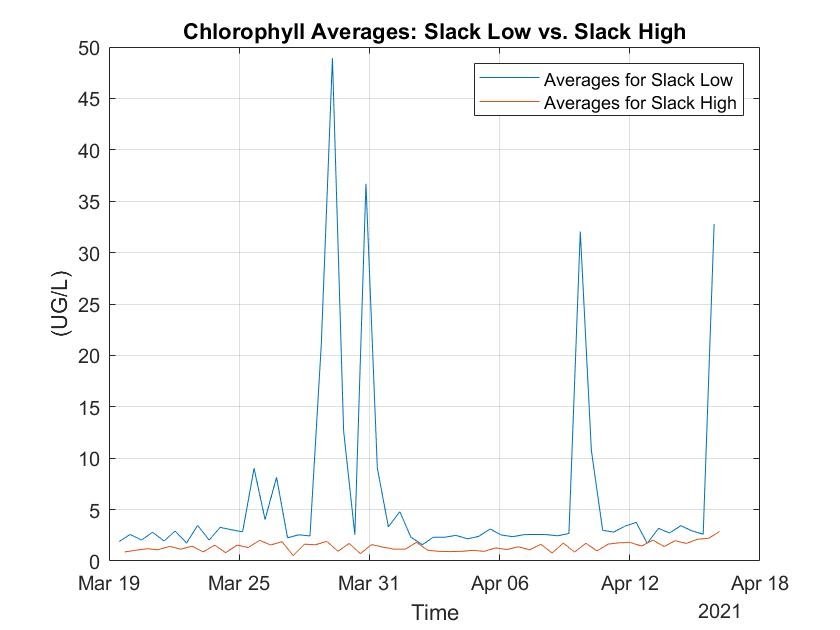 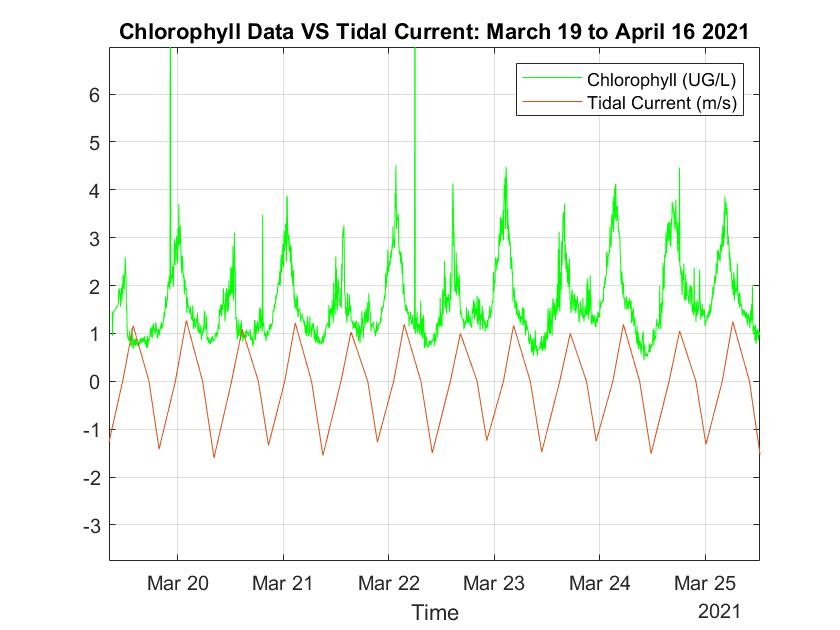 Acknowledgements
Dr. Elizabeth Harvey and the Harvey Laboratory

Professor Thomas Lippmann

Professor Martin Wosnik

Graduate Student Patrick O’Byrne

Funding Provided by NH Sea Grant